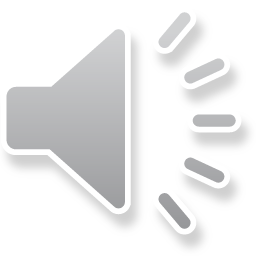 VPP Annual Self Evaluation
Training
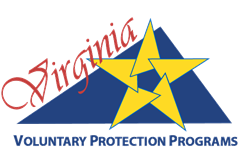 Press the spacebar to continue
[Speaker Notes: Welcome to the Virginia Voluntary Protection Programs Annual Self-Evaluation Training]
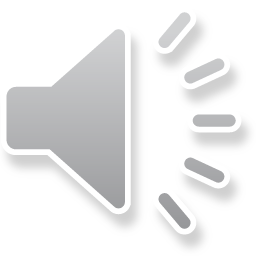 Welcometo the VPP Annual Self Evaluation Training Program
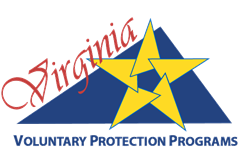 Press the spacebar to continue
[Speaker Notes: Welcome to the Virginia Voluntary Protection Programs Annual Self-Evaluation Training]
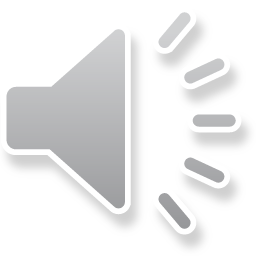 Purpose of the Self-Evaluation
A VPP participant must have a system for evaluating their S&H program annually to determine if they meet the program goals and objectives.

This helps to determine and implement changes that are  needed to improve worker S&H protection.
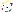 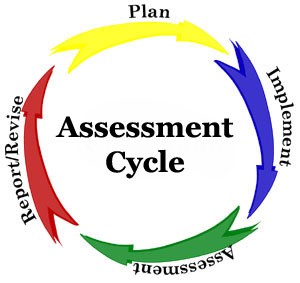 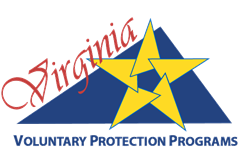 Press the spacebar to continue
[Speaker Notes: A VPP participant site must have a system for evaluating their S&H program annually to determine if they meet the program goals and objectives.

This helps to determine and implement changes that are  needed to improve worker S&H protection.]
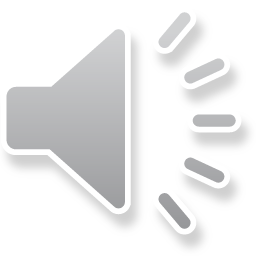 Purpose of the Self-Evaluation
VOSH uses the information to:

Update records and statistics,

To showcase successes related to implementation of the VPP requirements

To verify that VPP participants are committed to continuously improving worker  S&H at their sites.
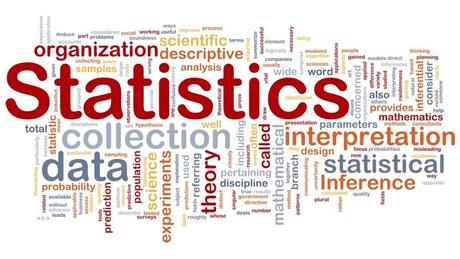 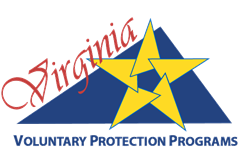 Press the spacebar to continue
[Speaker Notes: VOSH uses the information to:
Update records and statistics,
To showcase successes related to implementation of the VPP requirements
To verify that VPP participants are committed to continuously improving worker  S&H at their sites.]
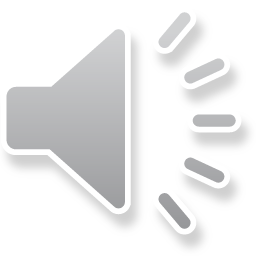 Requirements
Required each year
Due by February 15
Must be submitted in a Word© Document Format
Emailed to Milford Stern at  Milford.Stern@doli.virginia.gov
Requirements
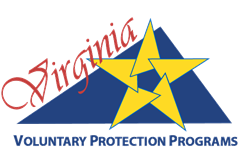 [Speaker Notes: Required each year
Due by February 15
Must be submitted in a Word© Document Format
Emailed to VPP Manager Milford Stern at  Milford.Stern@doli.virginia.gov]
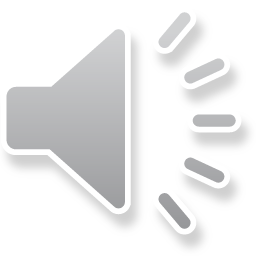 Regional Coordinator Contact Information
Central:
Eugene.Miller@doli.virginia.gov
Northern:
Jeremias.Cruz-corniel@doli.virginia.gov 
Southwest:
Nathanial.Griffin@doli.virginia.gov
Tidewater:
Roy.Mason@doli.virginia.gov
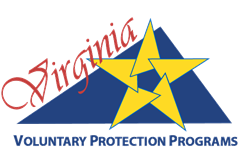 Press the spacebar to complete
[Speaker Notes: Contact information of our Regional Coordinators if you need additional guidance]